Bringing Groupwork from the Courtroom to the Classroom
Interface 2023
Professor Christopher D. Hampson
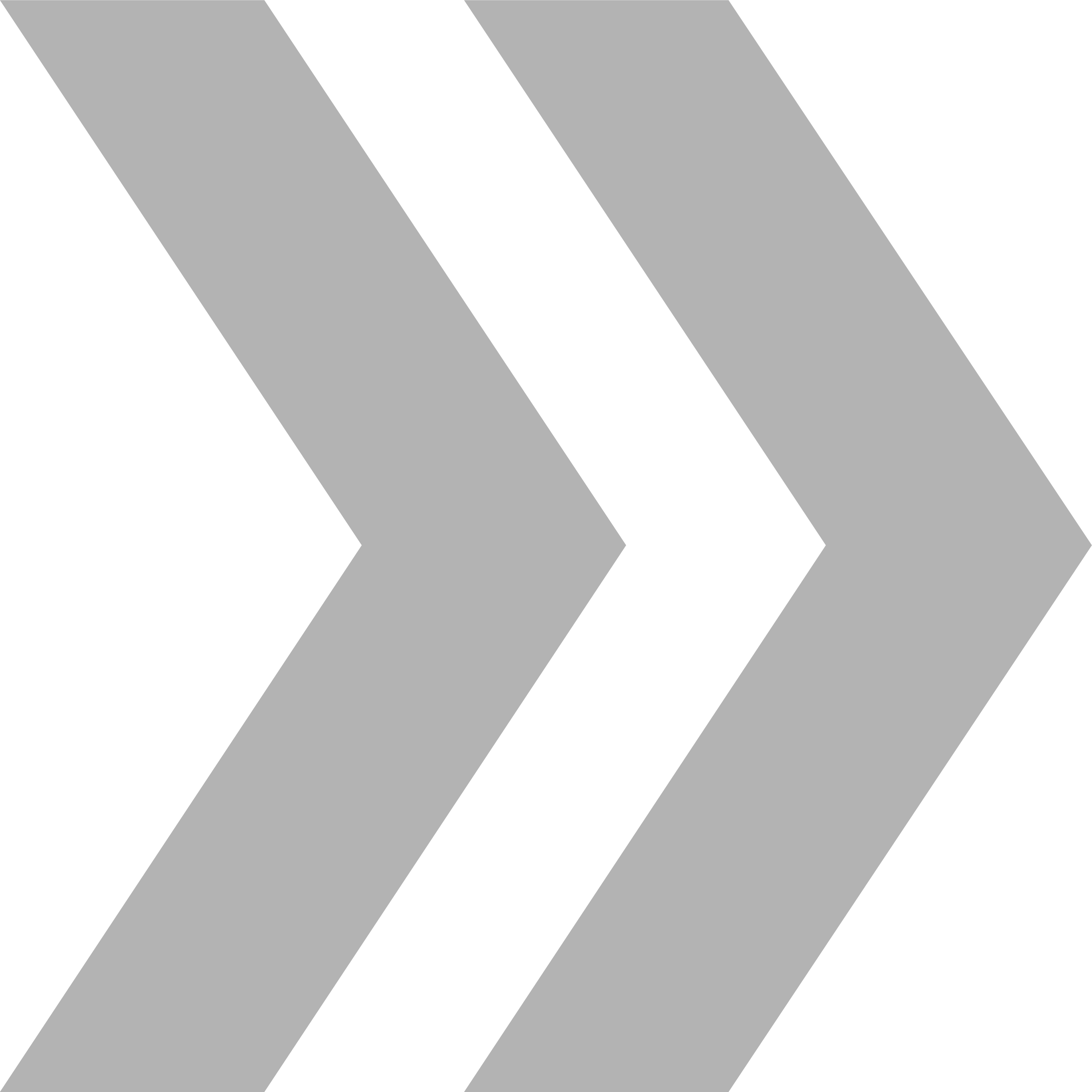 Overview of our 50 Minutes Together
Why groupwork engenders such bad feelings;
 Why we should do it anyway;
 Strategies for doing it right; and
 Ways to implement these strategies in your fields.
2.  Why We Should Do It Anyway
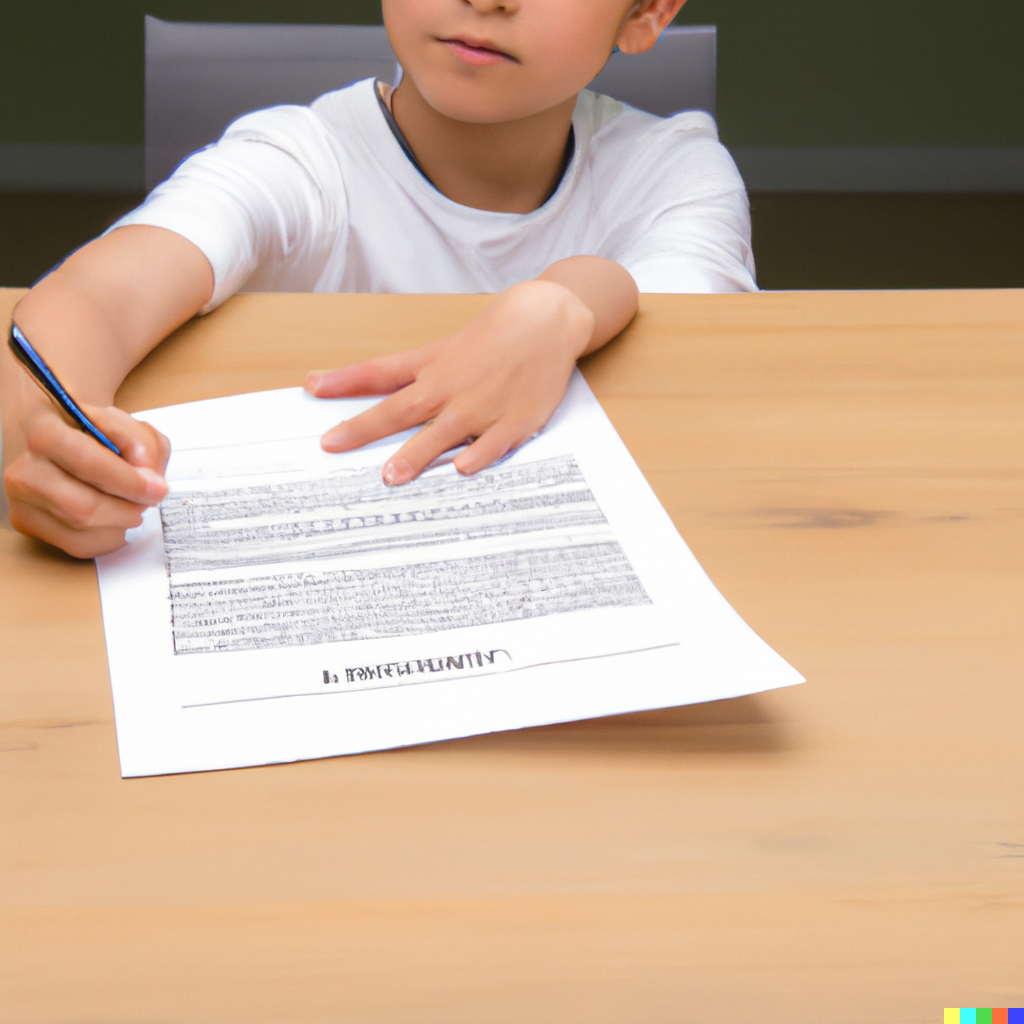 Metacognition, or learning about learning
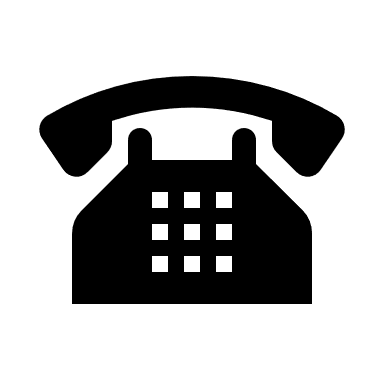 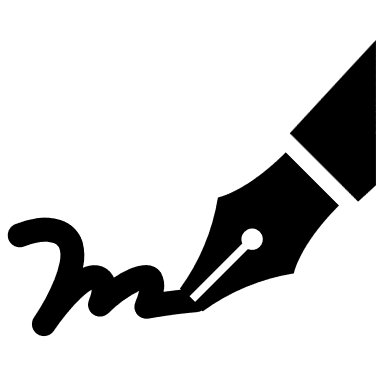 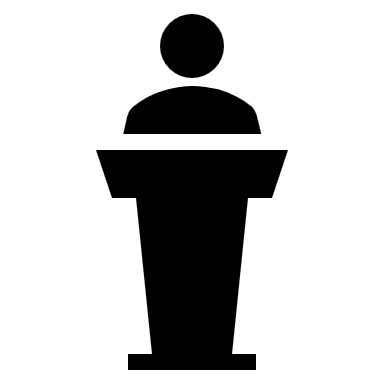 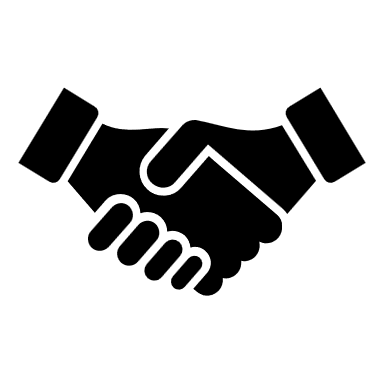 Lawyers are counselors, drafters, negotiators, and advocates.
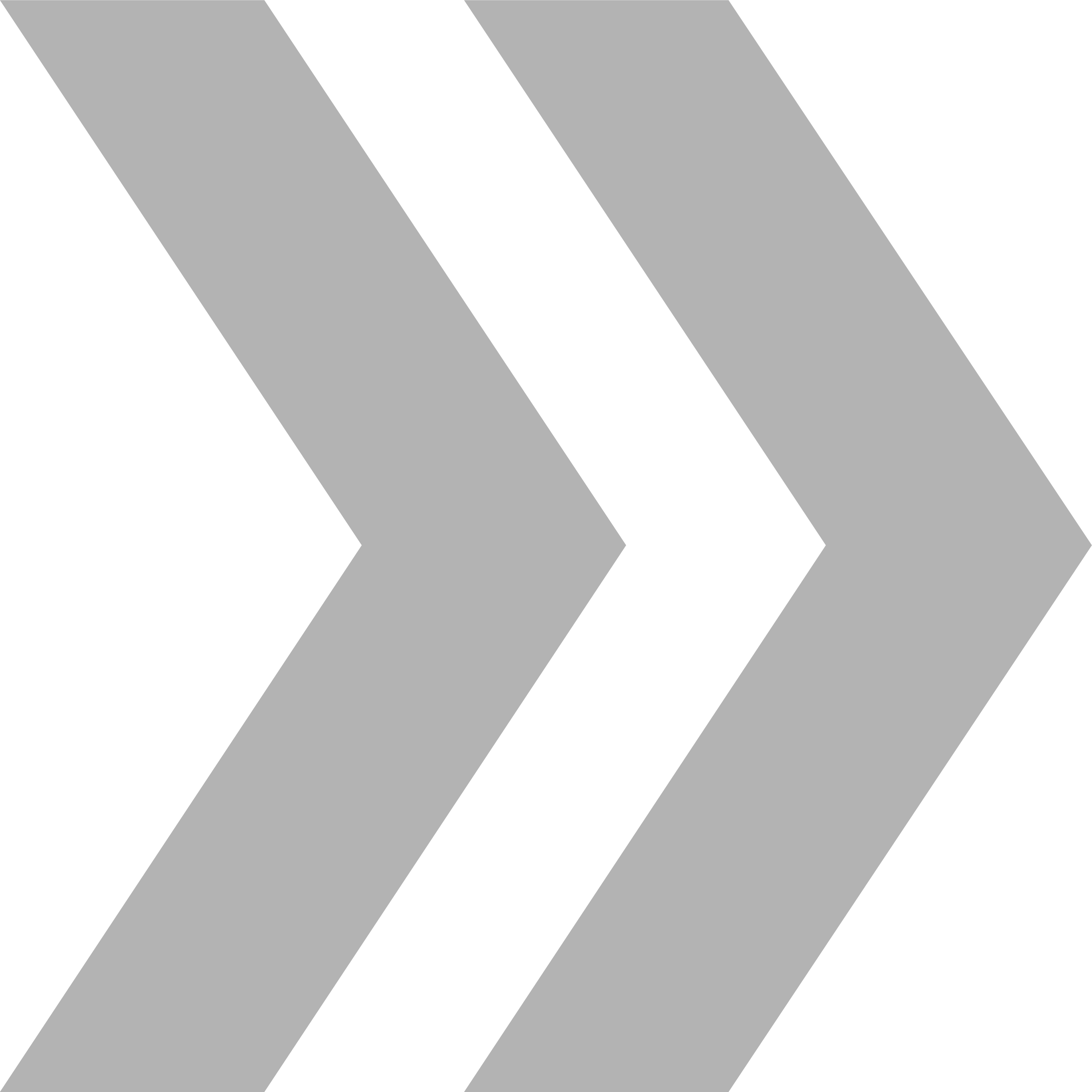 Four Key Principles for Group Projects
Authentic Assignment
 Diverse Teams
 Thoughtful Structure
 Fair Assessment
3. Strategies for Doing It Right
No single person was a hero, and no one took a back seat, we were constantly making sure we were all on the same page and even checked all of the motions and plans together at the end to make sure it was cohesive and error-free.
In our initial meeting, we agreed to divide the work as suggested in the assignment …. When the real work began, this was not followed even slightly. Our product was truly a result of collaborative process to the point where it would be difficult to label any one of us with one title.
We assigned each member a role, but we all participated in everything. Our whole team came to the negotiation and all participated. We also collectively brainstormed our strategy. We learned that we all work very well as a team and were all able to contribute, which is what I think led to the success we had in negotiation.
We followed the roles laid out in the project packet for the most part, but there was overlap and mutual contribution across ‘role lines.’
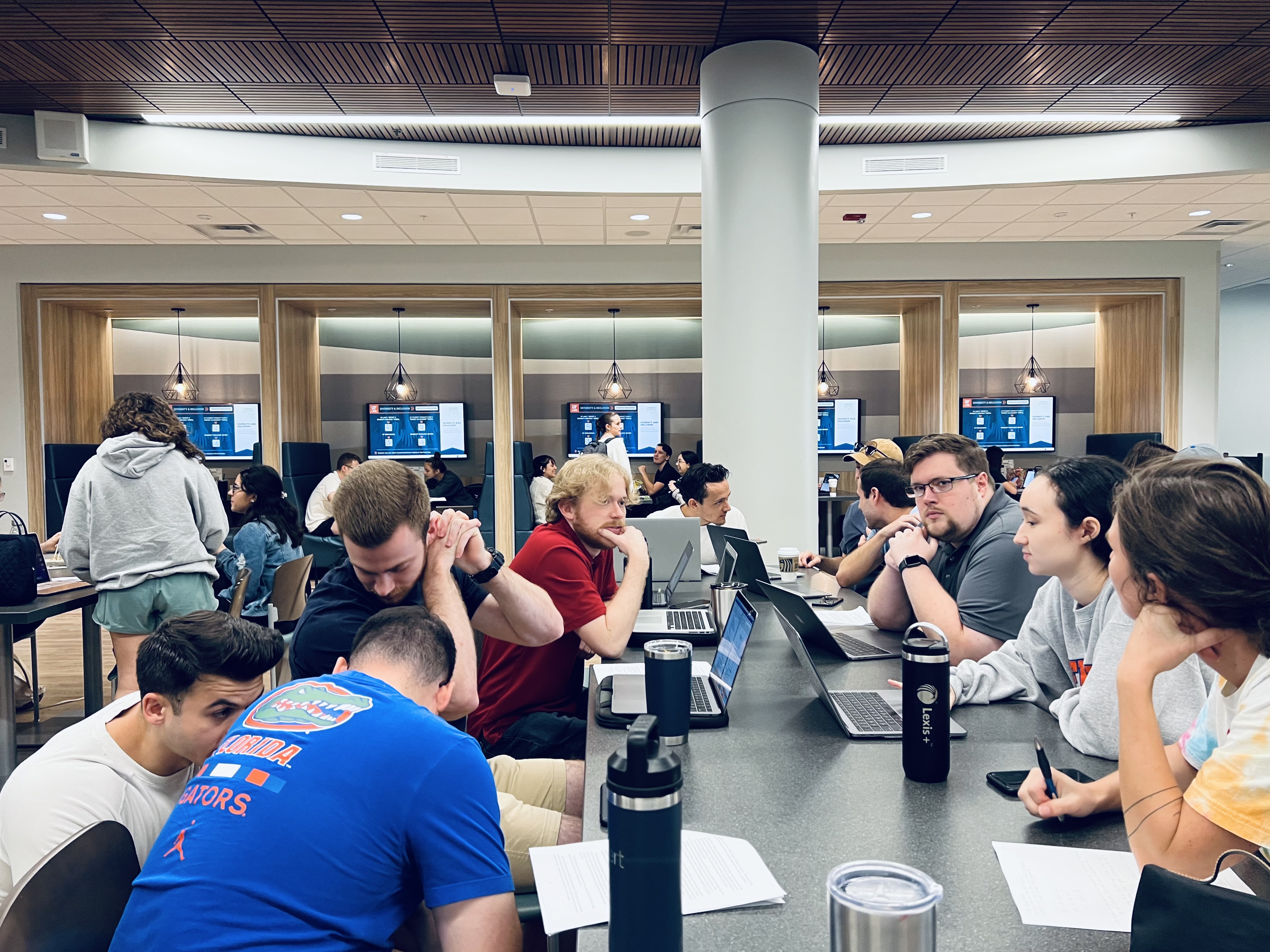 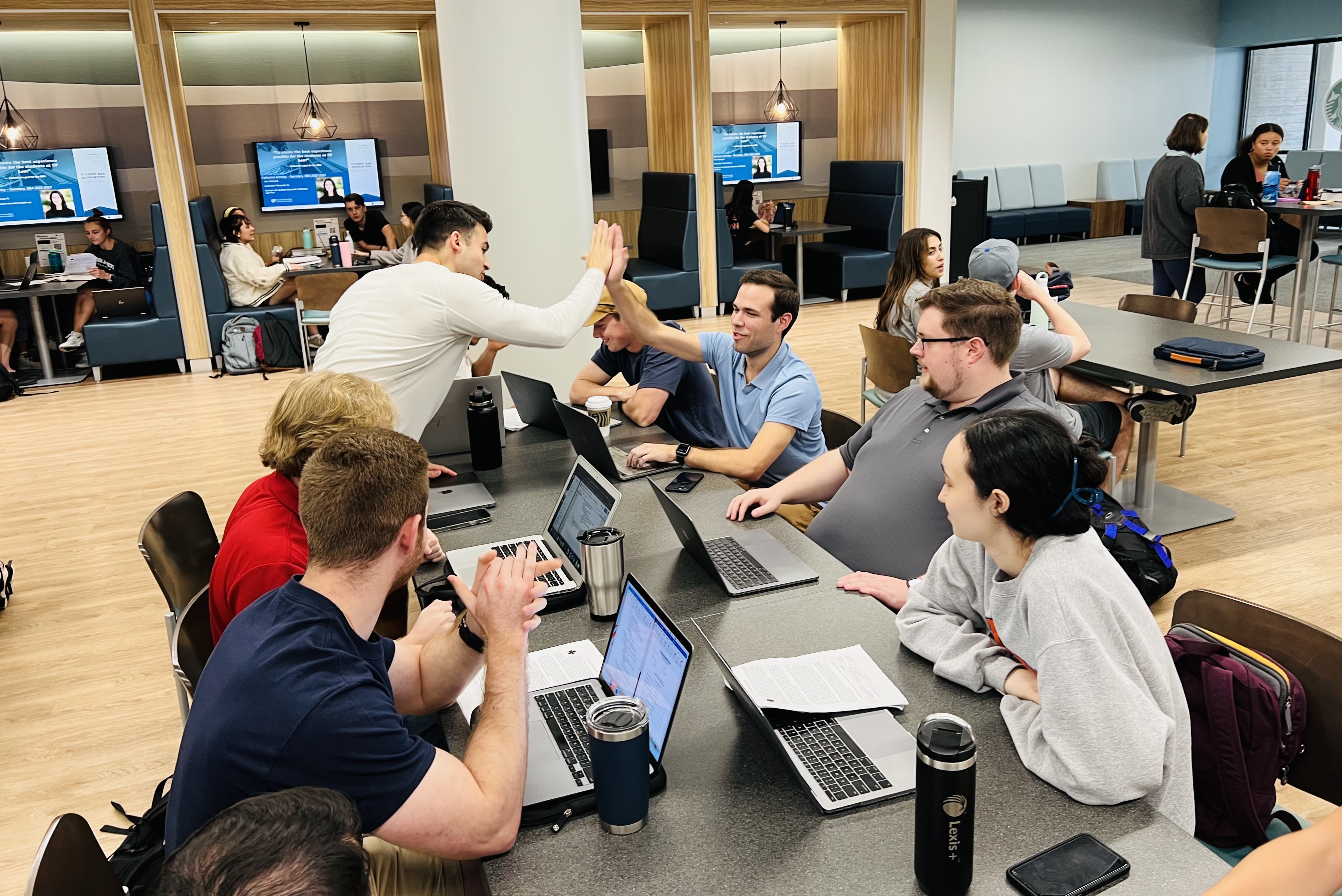 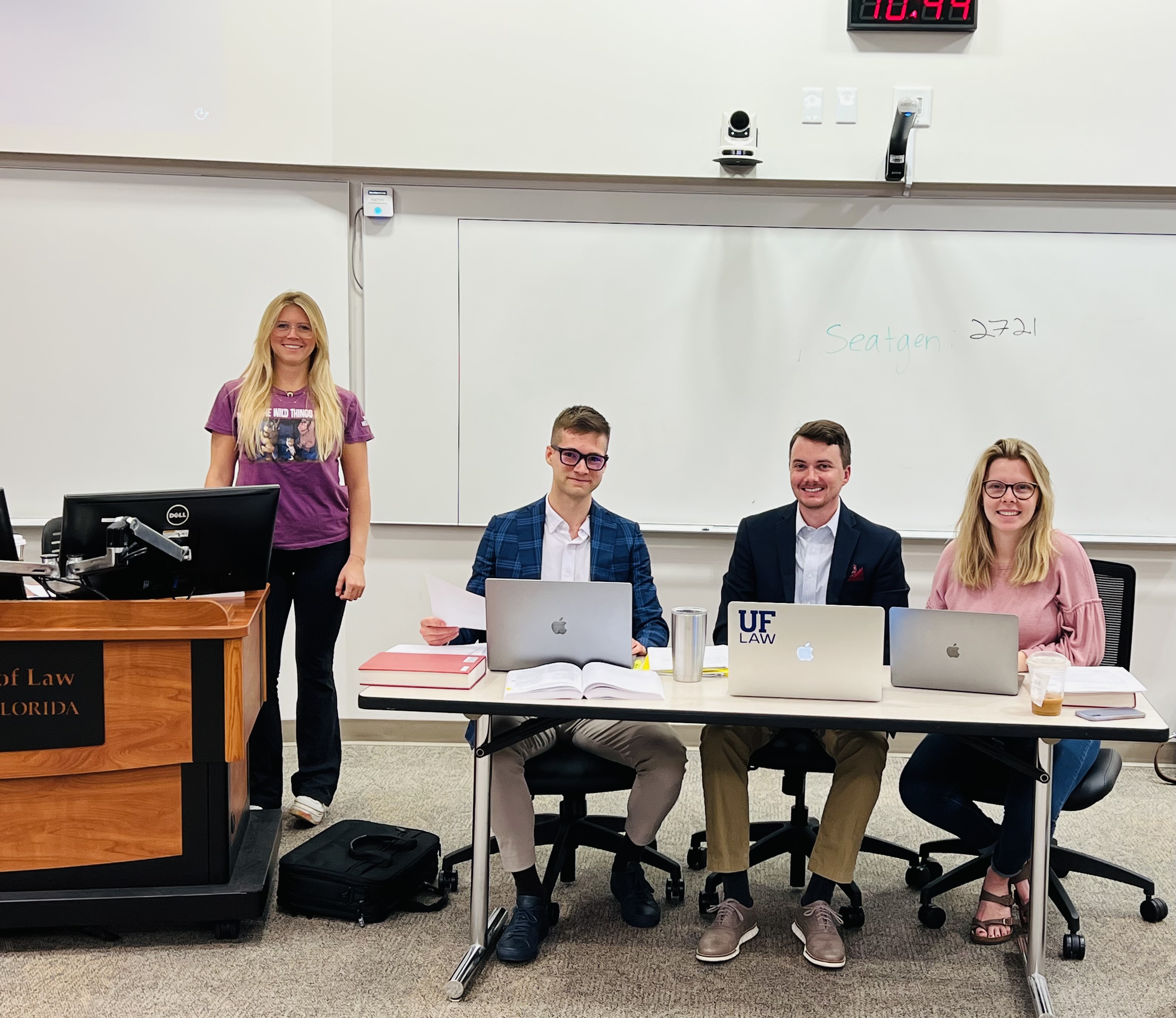 4.  Ways to Implement These Strategies in Your Fields
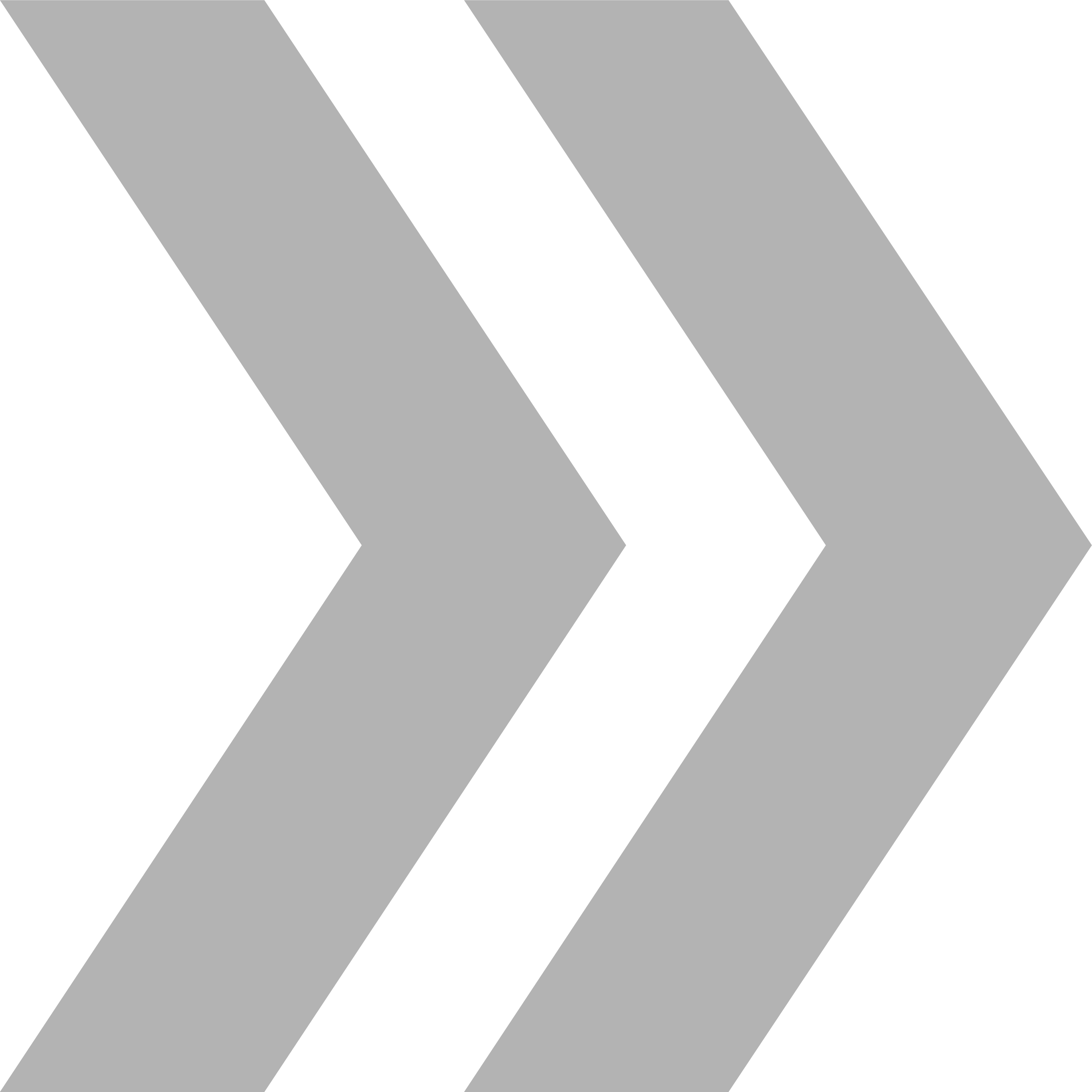 Review of Principles
Authentic Assignment
 Diverse Teams
 Thoughtful Structure
 Fair Assessment
It was a great experience. I hope life will be similar.
Everyone knows that feeling of being in a group project, being dissatisfied with something, and taking it upon yourself to do everything on your own "the right way," and in real life there is just too much work and not enough time for that to ever be possible. You need to work together, trust each other, and perhaps most importantly, be someone worthy of that trust. And this experience was a great microcosm of that sort of environment and team relationship.
My biggest takeaway from this experience is that working on a legal team is more productive than I thought it would be. Before groups were selected, I wasn’t sure whomever I was paired with would pull their weight. Thus, I was stoked to see everyone in my group not just fulfilling their duties, but also putting in extra elbow-grease to get this handled the best we could. Furthermore, I feel like going through the crucible together helped us all to have a common bond.
I think my biggest takeaway from the experience was that working as a team can be both enjoyable and uncomplicated.
The most important lesson that I have learned from this assignment is to not expect any compassion from lawyers in a bankruptcy proceeding.
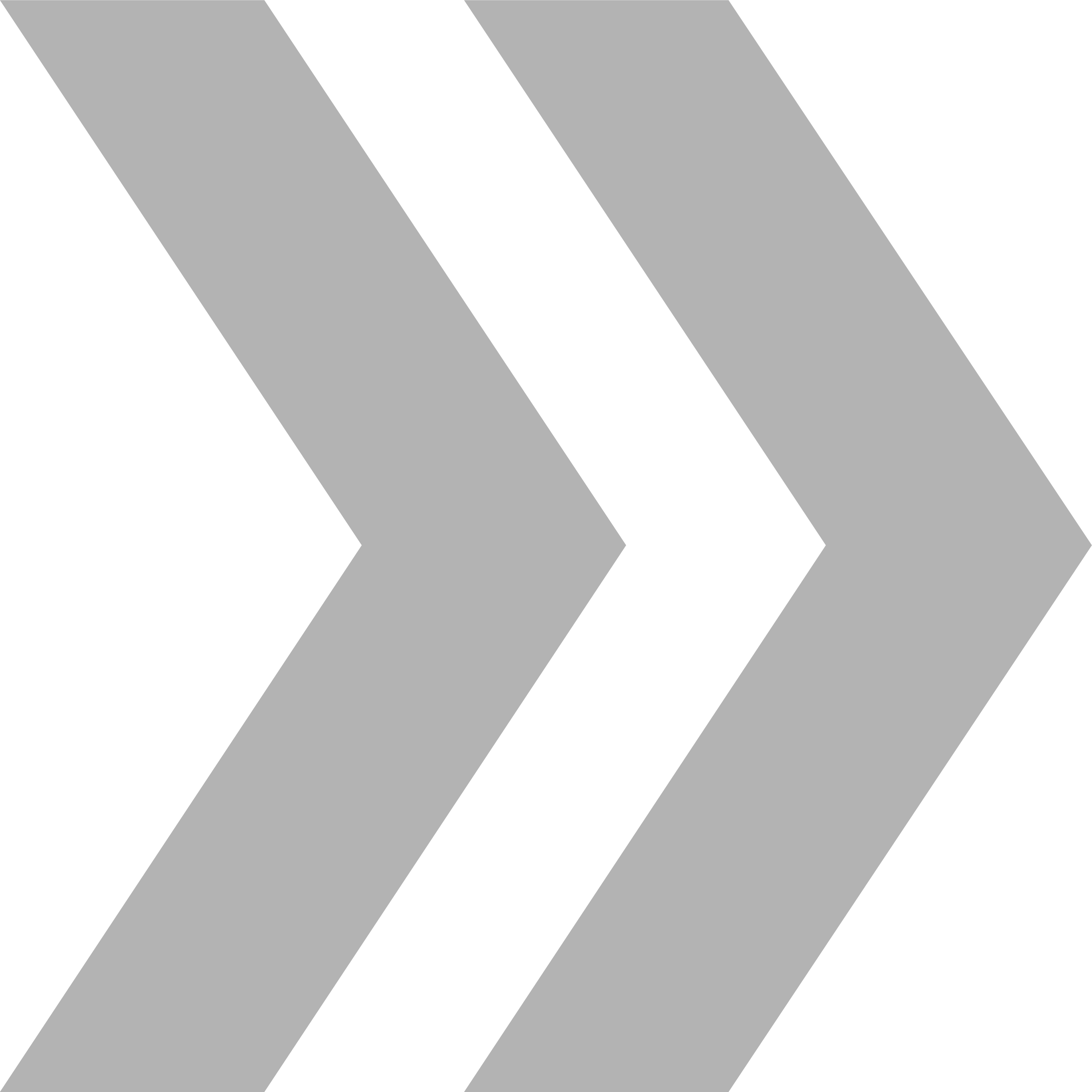 Additional Resources
https://teach.ufl.edu/resource-library/group-work/
K. Patricia Cross et al., Collaborative Learning Techniques: A Handbook for College Faculty (2d ed. 2014)
hampson@law.ufl.edu